Δημιουργία Έργουστο portal του OSOS
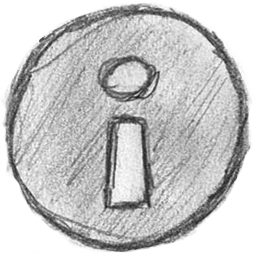 Αλλάξτε τη γλώσσα εδώ:
Μπείτε στη σελίδα του Έργου (αν υπάρχει)
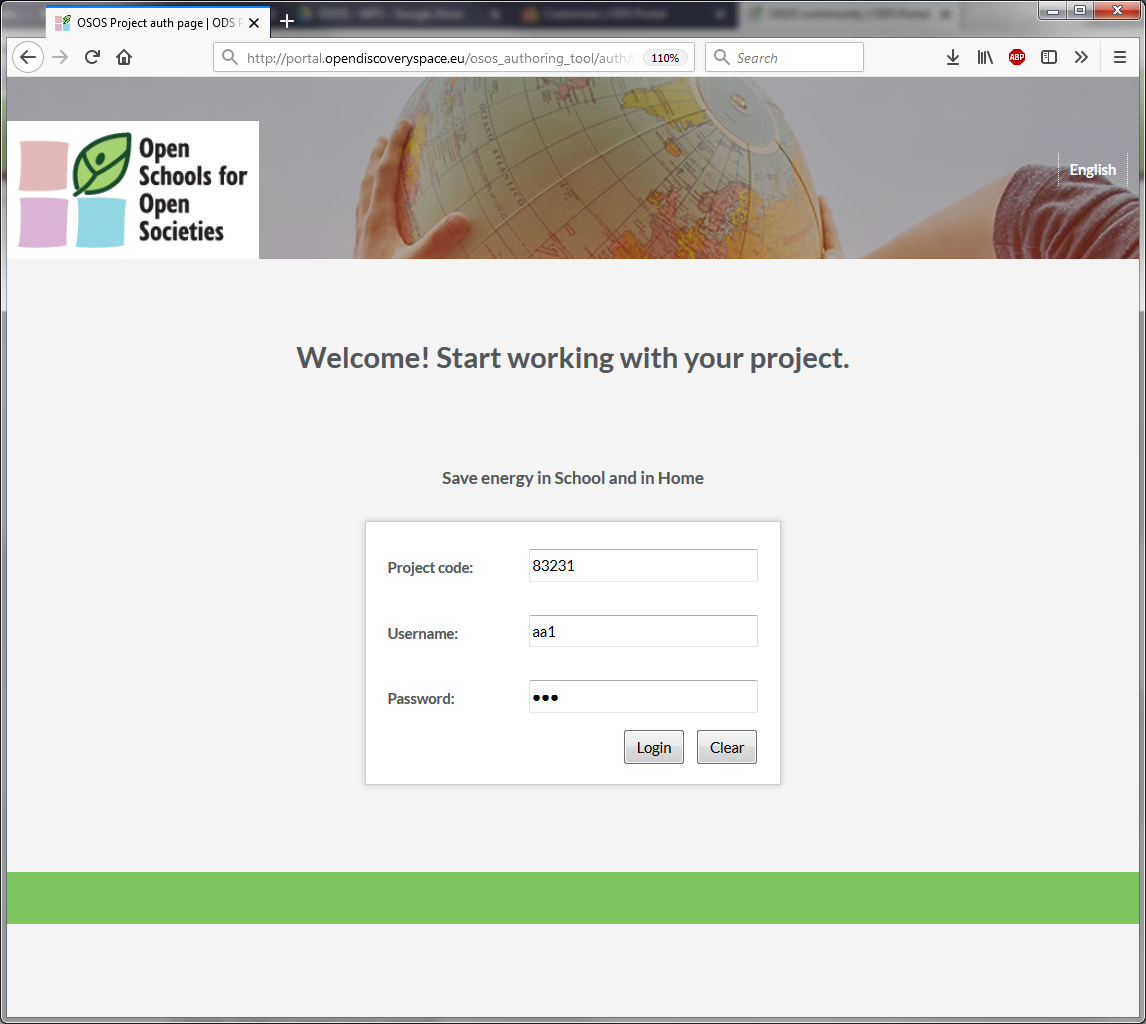 a. Βάλτε εδώ τη διεύθυνση/link του project (αν υπάρχει)
b. Βάλτε εδώ τον κωδικό του Έργου (αν υπάρχει)
c. Μπορείτε να χρησιμοποιήσετε όποιο συνδυασμό username & password θέλετε. Σημειώστε το κάπου για να μπορέσετε να το ξαναχρησιμοποιήσετε.
d. Πατήστε login
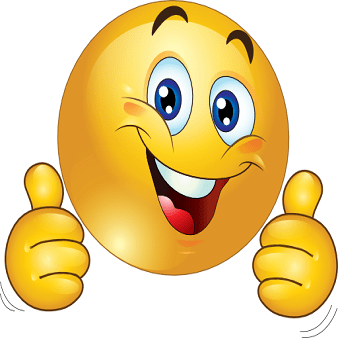 Τώρα είστε έτοιμοι να ξεκινήσετε το Έργο!
Στο κουτάκι «Project» βάζετε γενικές πληροφορίες για το Έργο
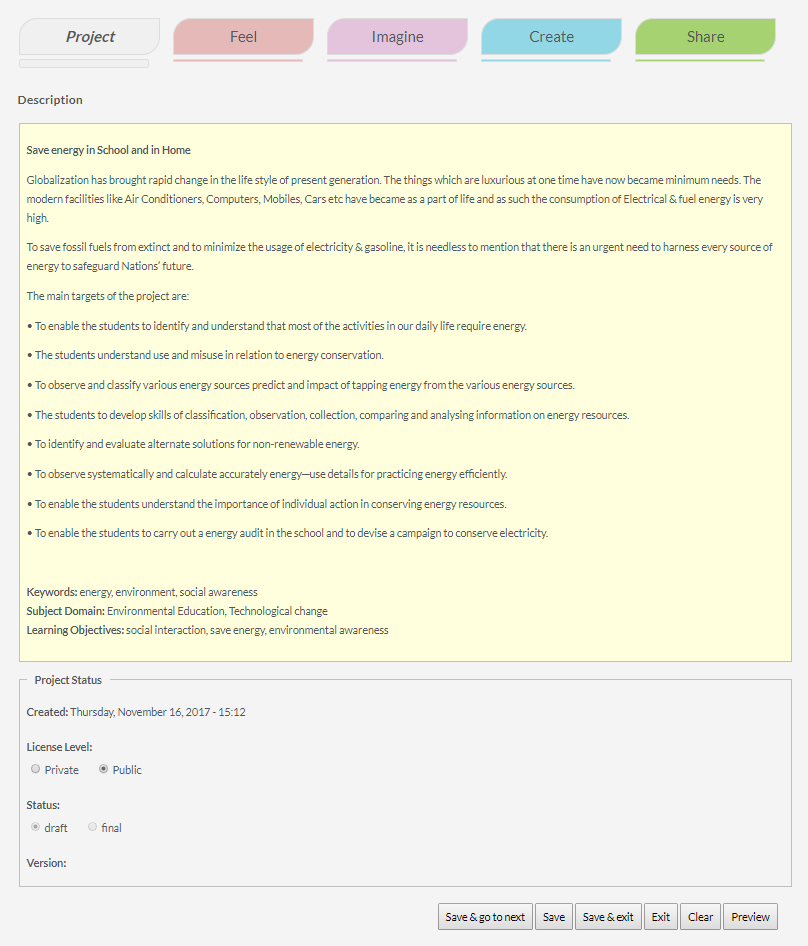 Εισάγετε εδώ το κείμενο
Βάζετε εδώ τις λέξεις κλειδιά, το είδος του μαθήματος  και τους στόχους μάθησης.
Πατήστε“Next” για να περάσετε στο επόμενο πεδίο
Εδώ εισάγετε κάποιες άλλες πληροφορίες για το Έργο
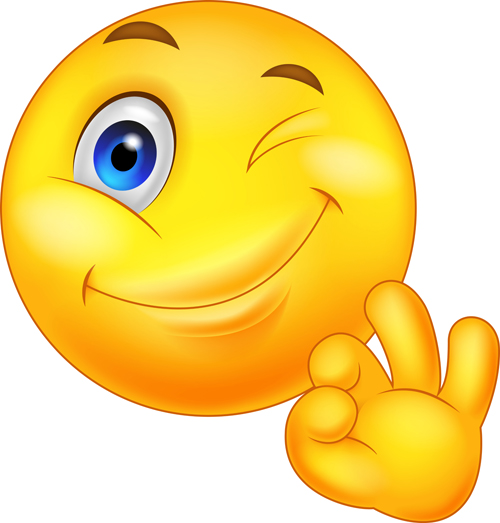 Το μενού των επιλογών
Έξοδος από το Έργο χωρίς Αποθήκευση
Αποθήκευση του Έργου και παραμονή στο ίδιο πεδίο
Προεπισκόπηση του Έργου και δημοσιοποίηση
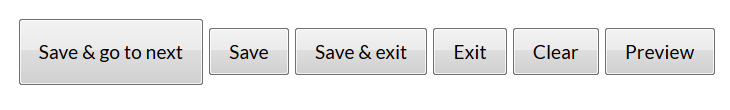 Αποθήκευση του Έργου και έξοδος από το εργαλείο
Αποθήκευση του Έργου και μετάβαση στο επόμενο πεδίο
Καθαρισμός όλου του περιεχομένου του πεδίου
Βάλτε περιεχόμενο σε κάθε φάση του Έργου
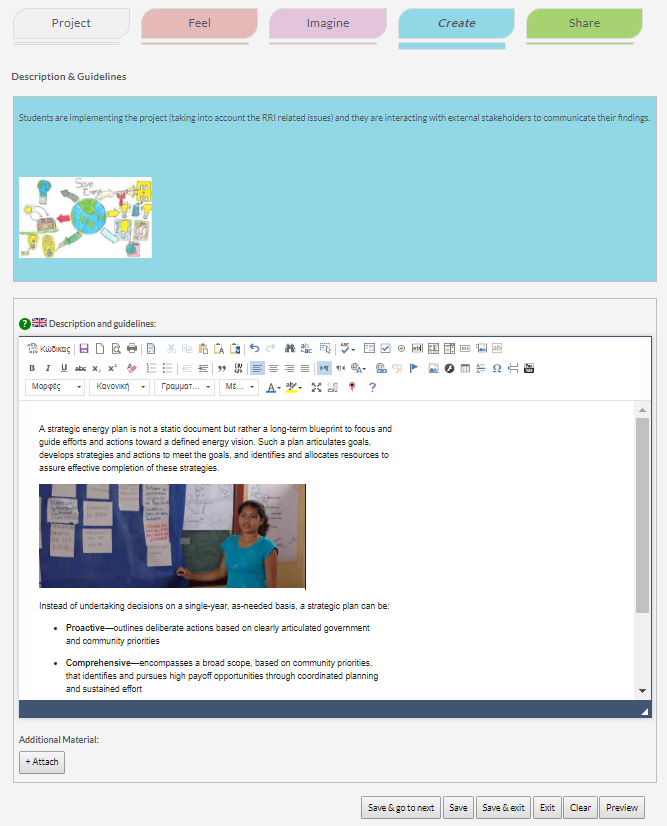 Εδώ μπορείτε να βάλετε οδηγίες συμπλήρωσης
Εισάγετε εδώ το περιεχόμενό σας. Μπορείτε να κάνετε copy / paste κείμενο, links ή εικόνες αν θέλετε ή να χρησιμοποιήσετε τα αντίστοιχα κουμπιά από το μενού
Θέλετε να βάλετε περισσότερο υλικό; Πατήστε αυτό το κουμπί!!!
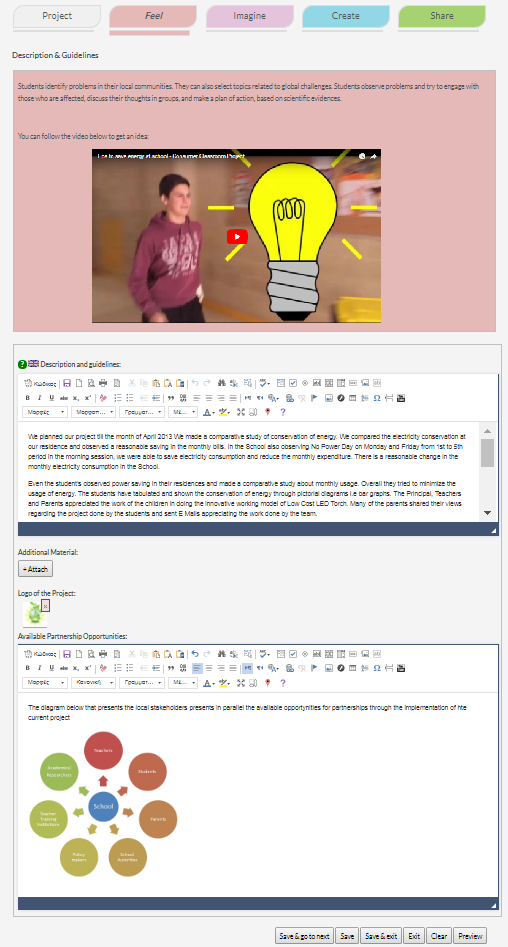 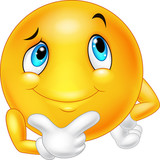 Τι να προσέξετε στο “FEEL”?
Ανεβάστε το λογότυπο του Έργου!!!
Περιγράψτε εδώ τις Ευκαιρίες Συνεργασίες που προσφέρει το Έργο σας!
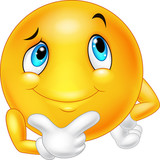 Τι είναι σημαντικό στο“SHARE”?
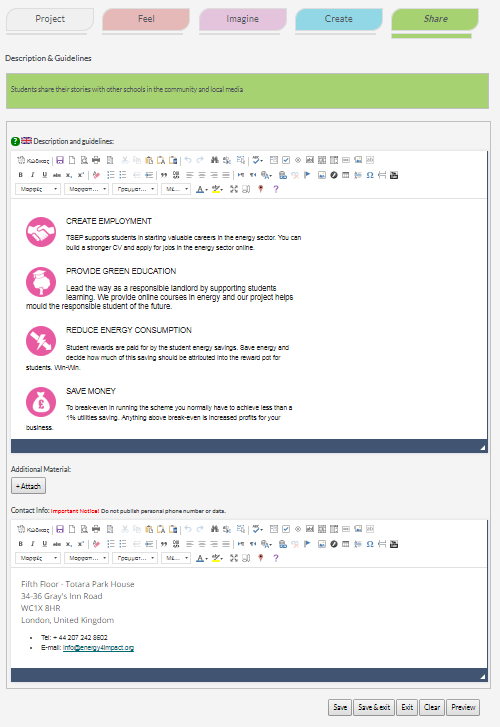 Βάλτε εδώ τα στοιχεία επικοινωνίας της ομάδας σας!
Προσοχή στην πληροφορία που ανεβάζετε!

ΌΧΙ ΠΡΟΣΩΠΙΚΑ ΔΕΔΟΜΕΝΑ!!!
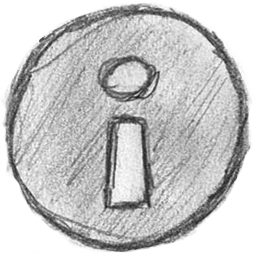 Πατήσατε“Attach”? Άρα επιθυμείτε να εισάγετε περισσότερο υλικό για τη συγκεκριμένη φάση!
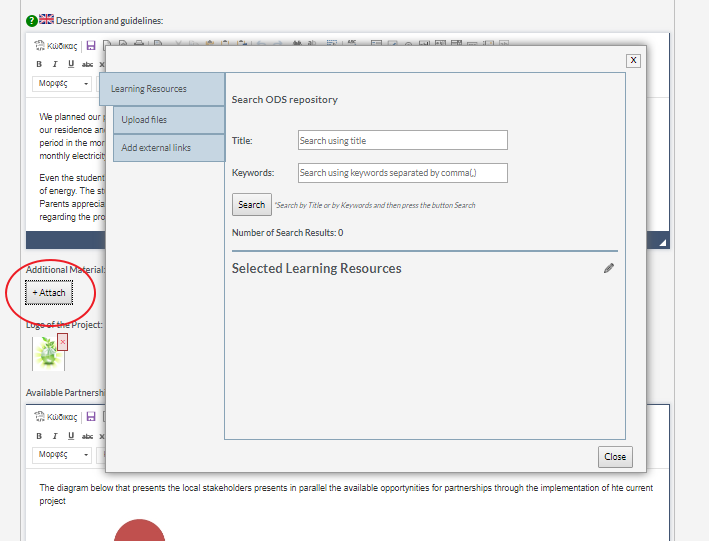 Επιλέξτε εδώ για να προσθέσετε εκπαιδευτικές πηγές που είναι ήδη διαθέσιμες
Ανεβάστε δικά σας αρχεία
Εισάγετε περισσότερα links εδώ
Ας προσθέσουμε“εκπαιδευτικές πηγές” στη συγκεκριμένη Φάση!
a. Διαλέξτε την πρώτη επιλογή
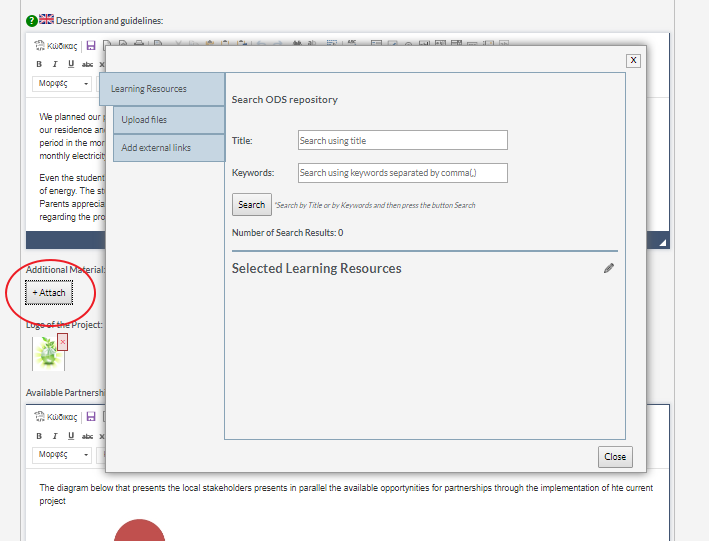 b. Εισάγετε τη λέξη - κλειδί
c. Πατήστε “search” και δείτε τα αποτελέσματα
Εδώ μπορείτε να δείτε και να διαχειριστείτε όλες τις διαθέσιμες πηγές
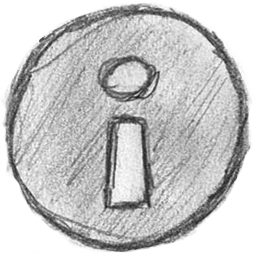 d. Επιλέξτε την πηγή που θέλετε να προσθέσετε
Ας ανεβάσουμε περισσότερα αρχεία για την περιγραφή της Φάσης!
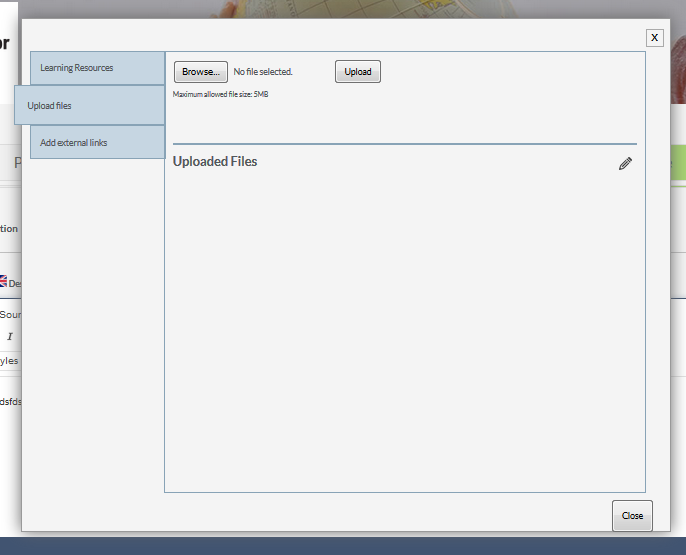 a. Διαλέξτε τη δεύτερη επιλογή
b. Αναζήτηση του αρχείου στον τοπικό δίσκο
Εδώ μπορείτε να δείτε και να διαχειριστείτε όλα τα διαθέσιμα αρχεία
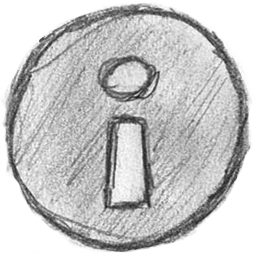 c. Πατήστε “upload” για να προσθέσετε το αρχείο στη δράση
Ας ανεβάσουμε περισσότερα links σε αυτή τη Φάση
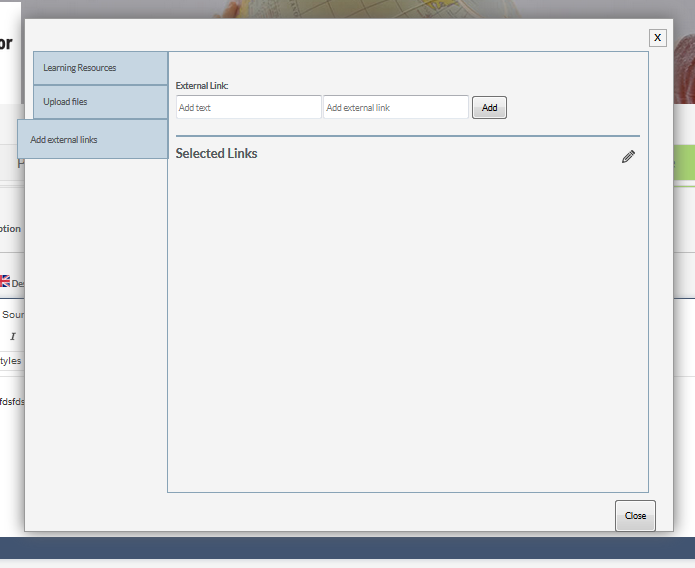 a. Διαλέξτε την τρίτη επιλογή
b. Βάλτε το link με μία περιγραφή
Εδώ μπορείτε να δείτε και να διαχειριστείτε όλα τα διαθέσιμα links
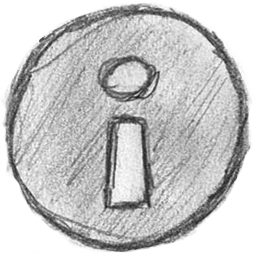 c. Πατήστε “add” για να προστεθεί στη Φάση
Ολοκληρώσατε το «Attach»;
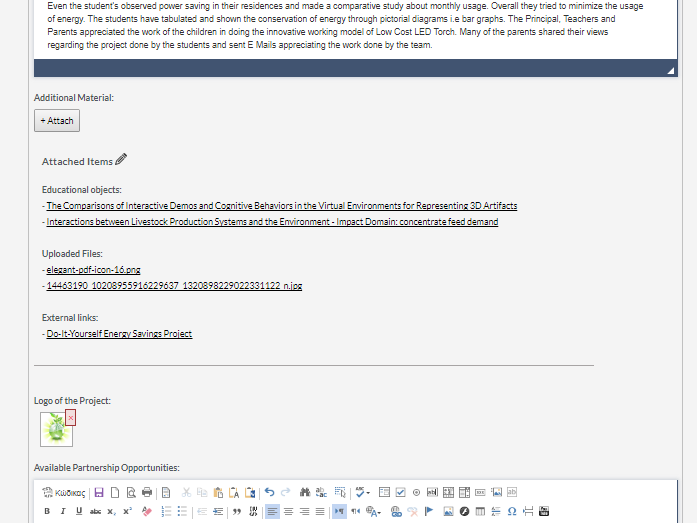 Εδώ μπορείτε να δείτε όλο το υλικό της συγκεκριμένης Φάσης
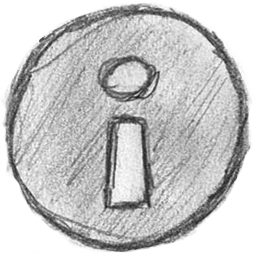 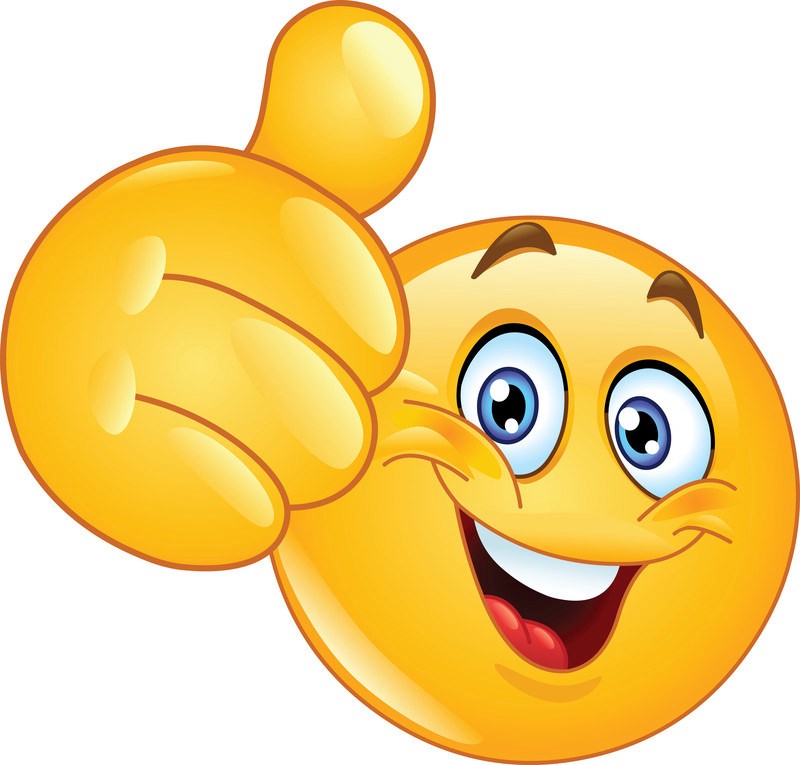 Ολοκληρώσατε την επεξεργασία ΟΛΩΝ των Φάσεων;
Ας δημοσιεύσουμε τότε το Έργο σας!
Αφού δημοσιεύσετε το Έργο σας, είναι διαθέσιμο σε όλη την Κοινότητα
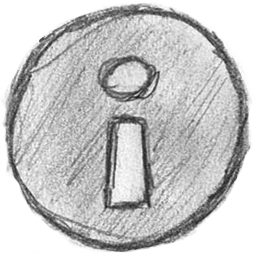 Ας δημοσιεύσουμε το Έργο σας!
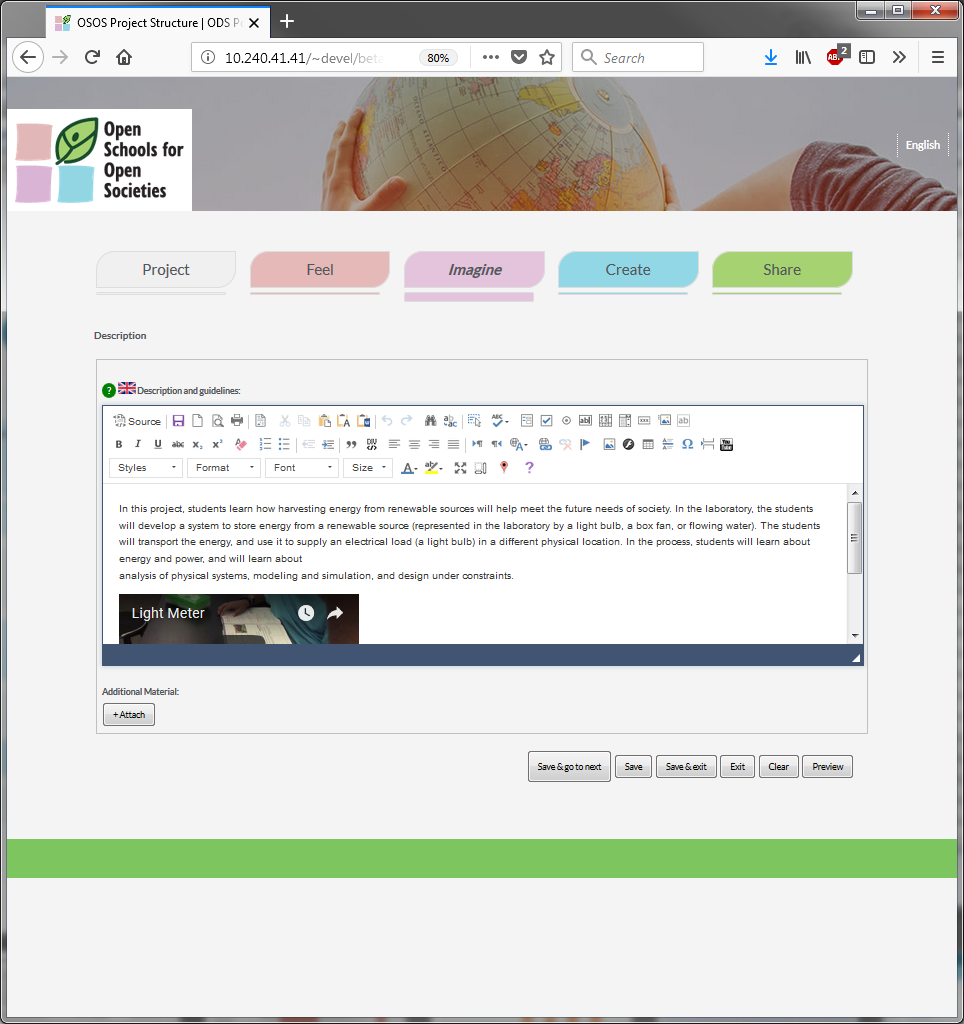 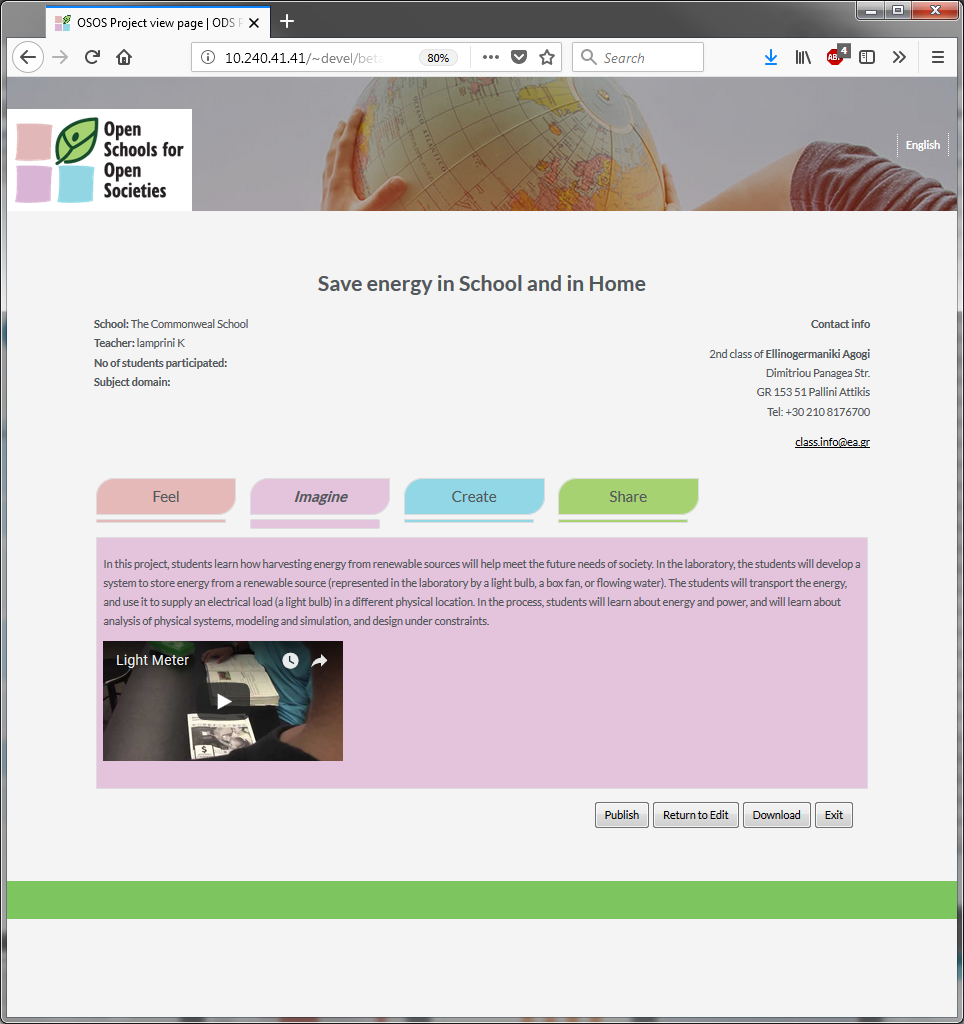 Πατήστε “Preview” για να δείτε το Έργο
Πατήστε “Publish” για να ολοκληρωθεί η δημοσίευση
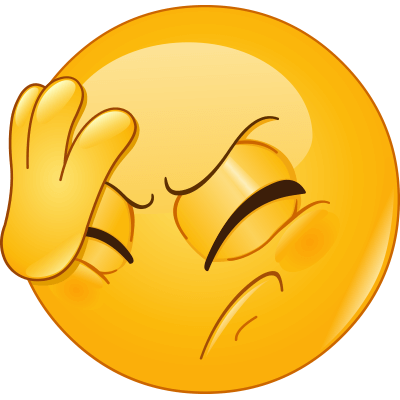 Όχι! Χάθηκε κάποιο περιεχόμενο; Πηγαίντε πίσω σε μια προηγούμενη έκδοση!
Όλες οι εκδόσεις του Έργου είναι διαθέσιμες ανά πάσα στιγμή!
Για να μεταβείτε στην προηγούμενη έκδοση, ακολουθείστε τις παρακάτω οδηγίες
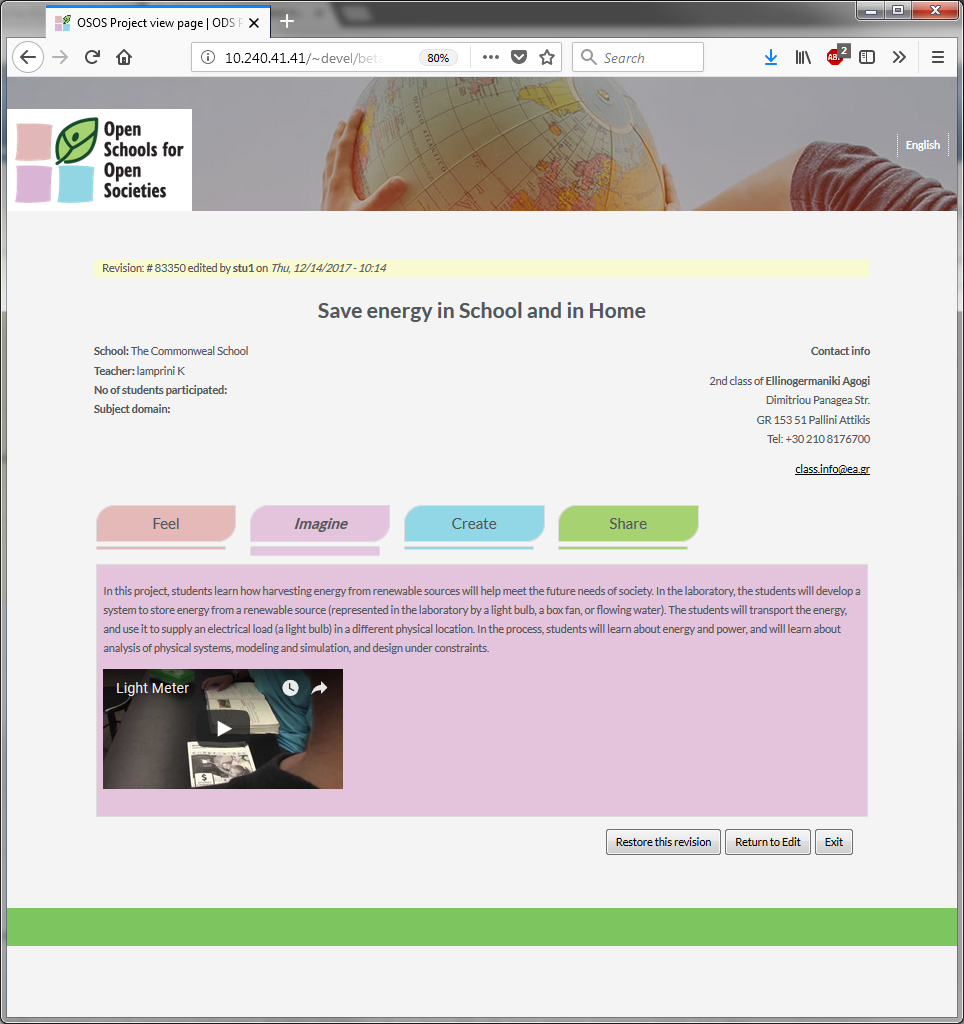 Στο πεδίο «Summary / status» επιλέξτε να δείτε τις διαθέσιμες εκδόσεις
Διαλέξτε μια από τις εκδόσεις από τη λίστα
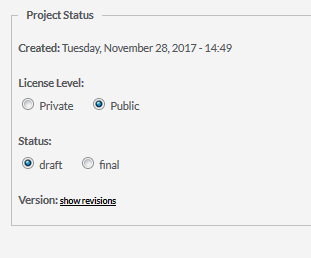 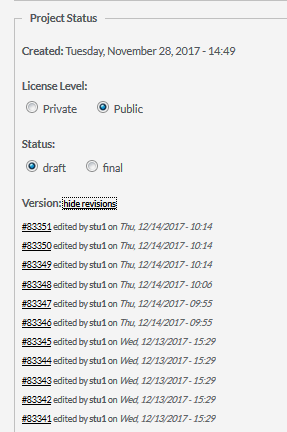 Δείτε την έκδοση που επιλέξατε και αποφασίστε αν είναι αυτή που επιθυμείτε
Αν είναι, πατήστε «Recover.» Αλλιώς πατήστε «Exit» ή «Return»
Συγχαρητήρια!
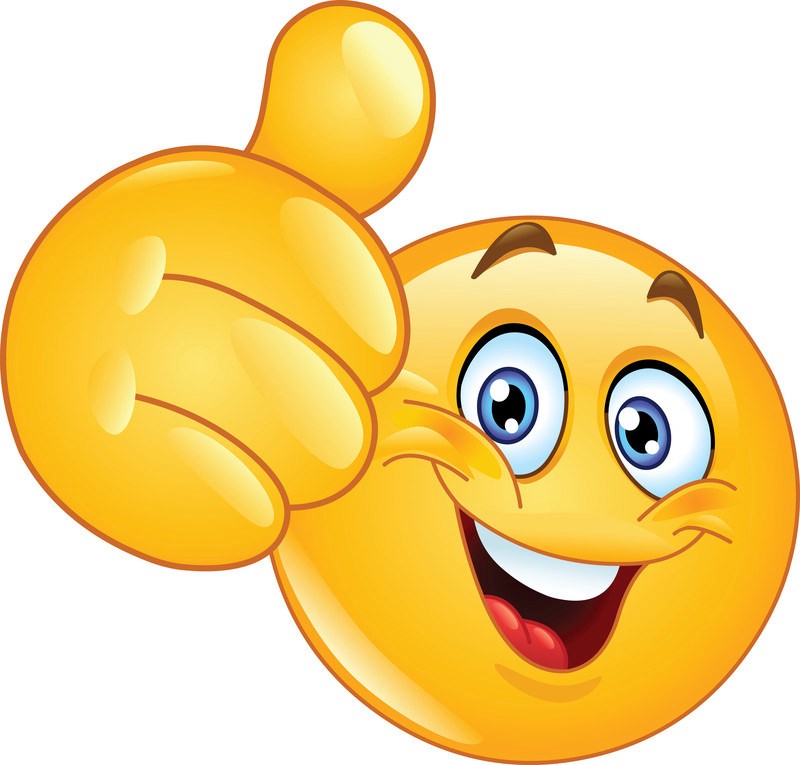 Το Έργο σας είναι ολοκληρωμένο 
και δημοσιευμένο